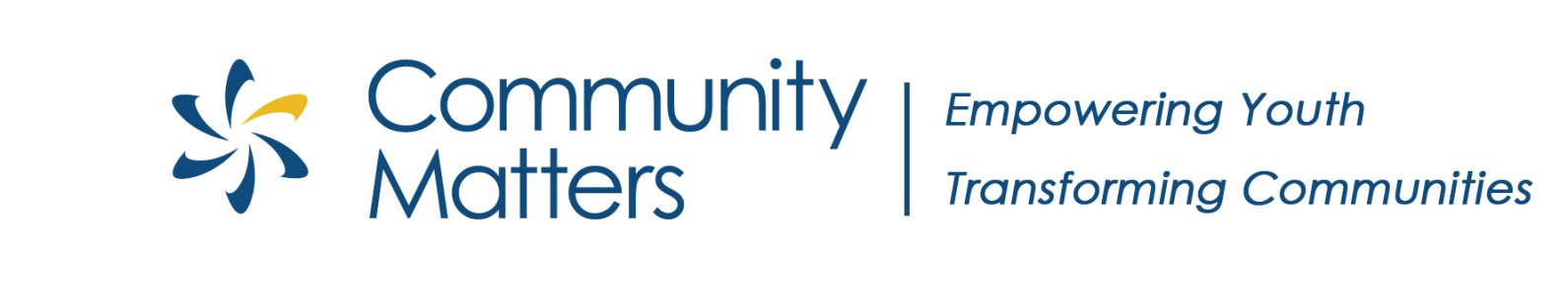 The Critical Role of Youth in 
Building Restorative School Cultures


Sue Perkins, M.A.Ed.

www.community-matters.org
All Slides 2018 Community Matters
Objectives
2
Community Matters Mission
“To equip and empower students and adults to create schools that are safe, welcoming and inclusive.”
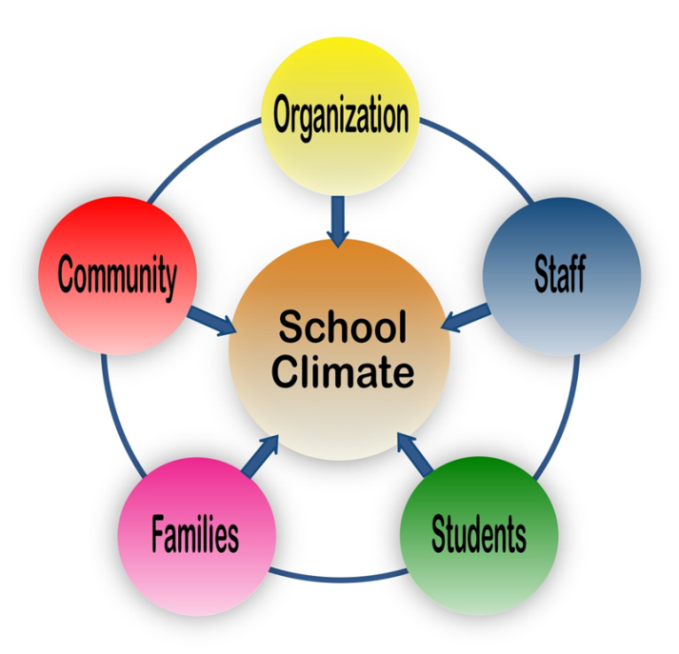 All Slides 2018 Community Matters
[Speaker Notes: RP]
Social Discipline Window
TO
(Authoritarian)
WITH
(Restorative)
Accountability
Limit Setting
Low			High
Control/Expectations
FOR
(Permissive)
NOT
(Negligent)
Low			High
Support
Respect
Trust
Encouragement
Love
Costello, Wachtel and Wachtel, 2009
4
All Slides 2018 Community Matters
[Speaker Notes: Link to leadership styles]
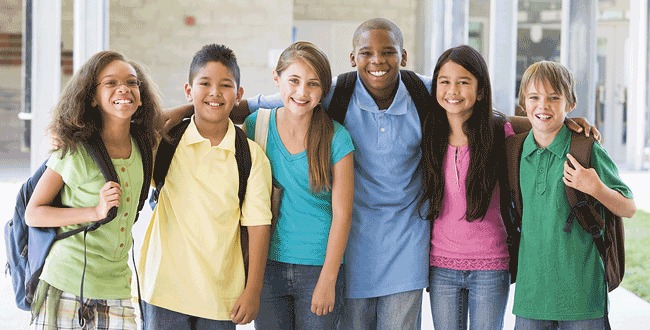 The “Inside-Out” Approach
Relationship-Focused
Student-Centered
  Formative / Restorative
  Focused on Changing Social Norms
All Slides 2018 Community Matters
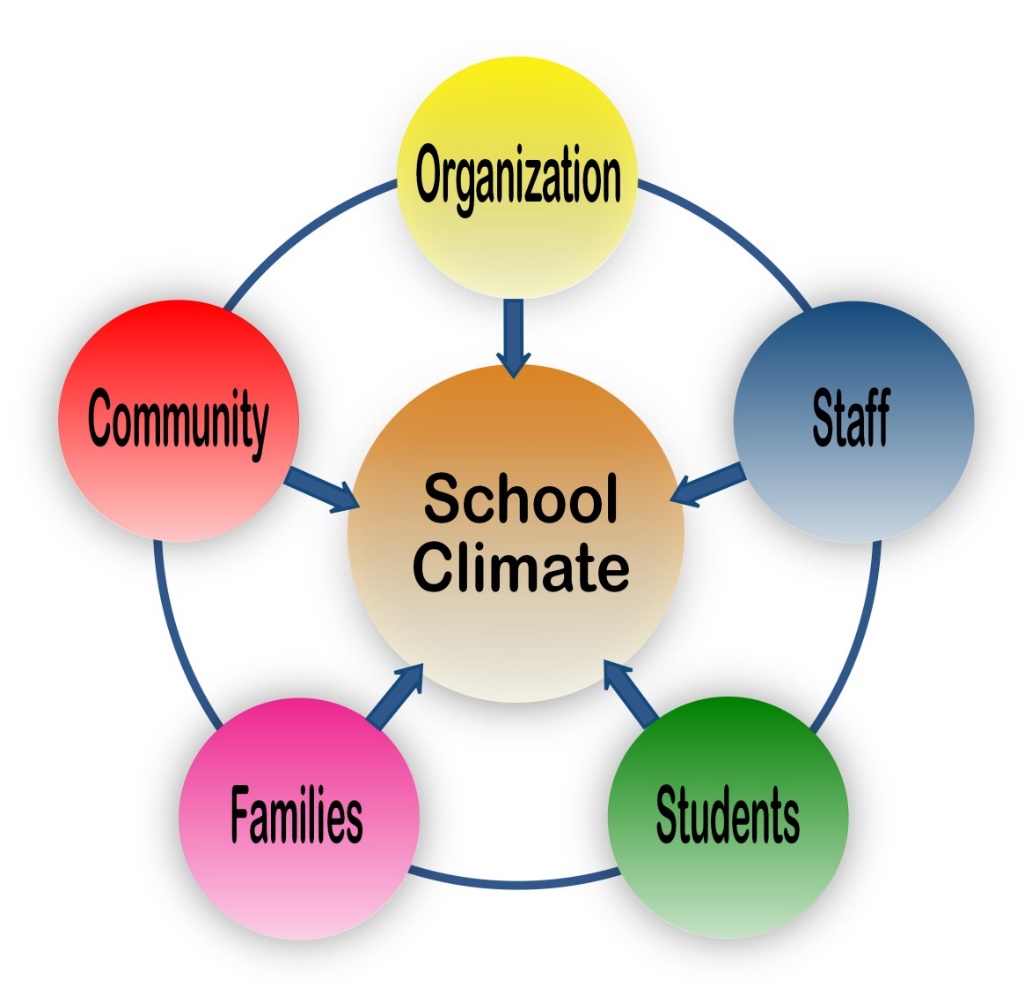 The Student Determinant ofWhole School Climate
6
How would you engage and enroll students at your school to be Restorative Leaders?
7
Living in a Disconnected World
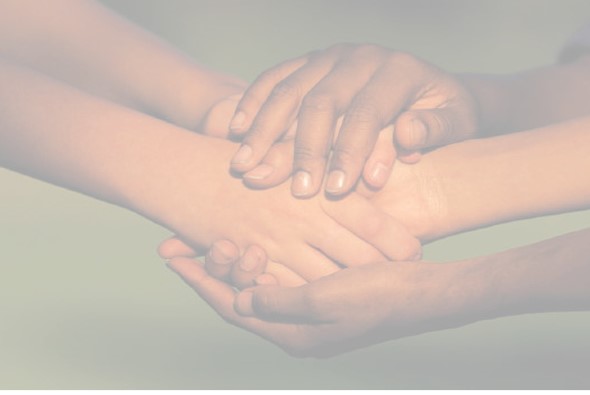 "We are living in an unprecedented social experiment. We have systematically changed the patterns and connections that have characterized human life as long as there has been human life."  


Ted Wachtel, Dreaming of a New Reality
8
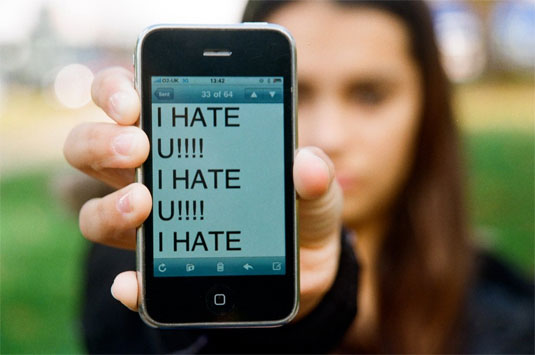 School Safety: The Changing Landscape
School Shootings
 (1995 – 99)
Violence / Bullying 
(2000 – 09)

 (2009 – present)
Cyber-Bullying
Relational Aggression 
Indifference
9
Leveraging the Power & Potential of Students
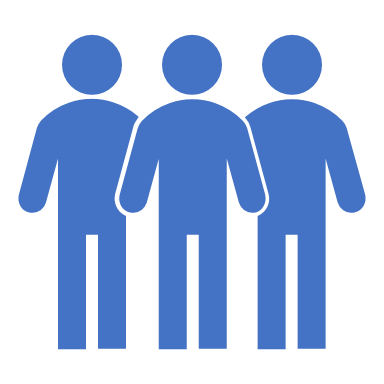 See, hear and know things adults don’t
	In 88% of bullying incidents, peers are present
Can effectively intervene in ways adults can’t
First to arrive on the scene of mistreatment
Set the tone and social norms on campus
10
[Speaker Notes: Let’s look more closely at students...

These unique characteristics of students make them well suited to one particular key -- the one with the most direct impact on school climate... And overall safety]
Empowering Youth: The Formula
The 3 “P’s”  
(Purpose, Power and Place)
+
The 3 “E’s” 
(Engage, Equip, and Empower)
=
The 3 “C’s”
(Competent, Caring and Contributing)
11
The Dynamic of  Bullying & Other Mistreatment
Targets
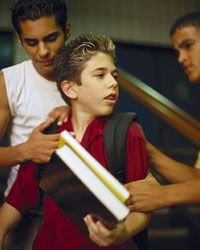 Aggressors
Bystanders = 85% 
The Passive Majority
12
[Speaker Notes: So what does that mean?
 well it starts with understanding who the players are in the Dynamic of Mistreatment
Looking at the work of Dr. Ron Slaby professor at Harvard University and expert in the field of violence prevention

…He holds there are three players in this drama
 
There are the targets.. those ss getting left out, picked on bullied, teased
Then there’s the Aggressors-the ss doing the bullying, teasing, name calling 
And then the bystanders – these are the ss that tend to witness mistreatment and not act

As you can see, interestingly enough they make up approx 85% of the student population which you can see
Almost 9 out of 10 ss aren’t doing the bullying or receiving the mistreatment

The challenge is how do we mobilize, activate or inspire these bystanders to speak up?]
Increasing Student Voice
(in both formal & informal settings)
Leadership Opportunities, e.g., serving on a Climate Committee
Bystander Education & Empowerment
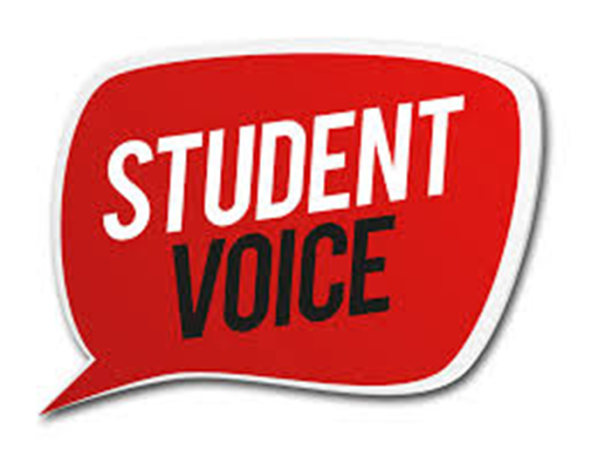 Peer Helping
& 
Mentoring
Peer Mediating
Restorative Practices Leaders
13
Criteria for Strong Youth Development Programs
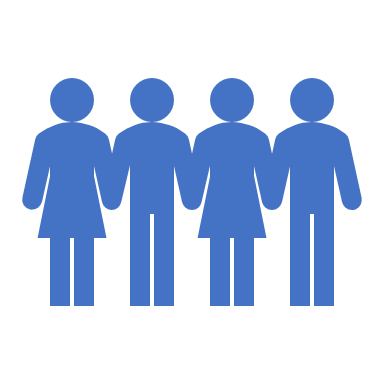 Enroll diverse student leaders
Equip students with skills
Provide staff support and guidance
Collect data and measure impact
Celebrate successes
14
Safe School Ambassadors
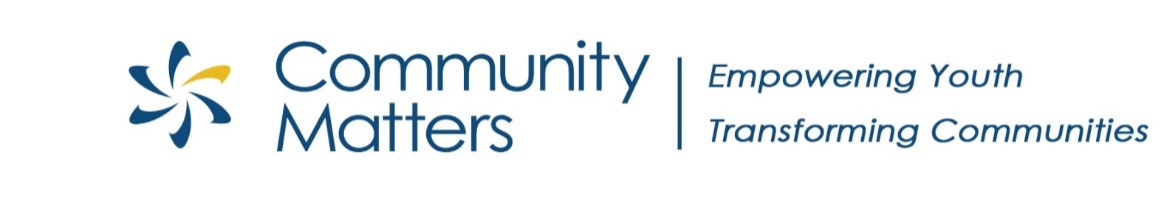 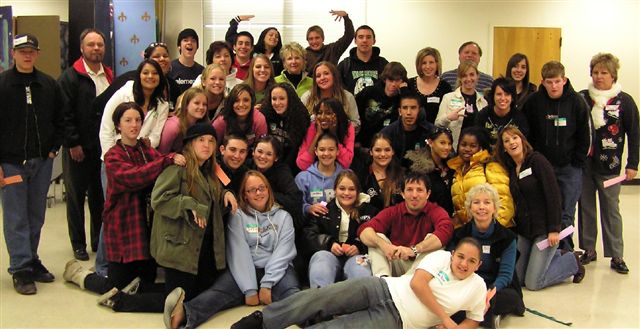 A SAMHSA NREPP Listed, evidenced-based, field-tested program that engages, equips and empowers student bystanders to reduce bullying and other forms of mistreatment.
15
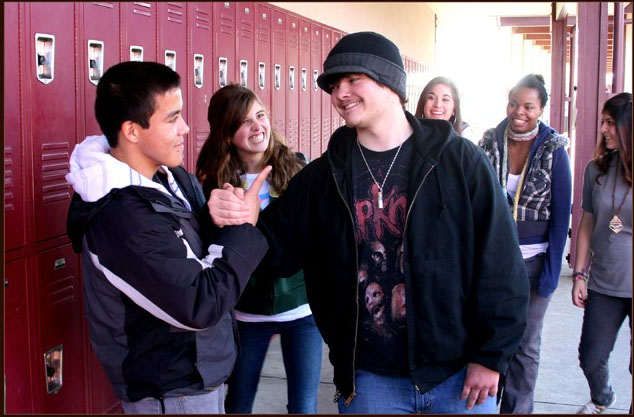 Empowering Students
Wake up Courage

Foster Empathy

Teach Skills to Gain Competence

To speak up and intervene safely and effectively.
16
People Bingo
17
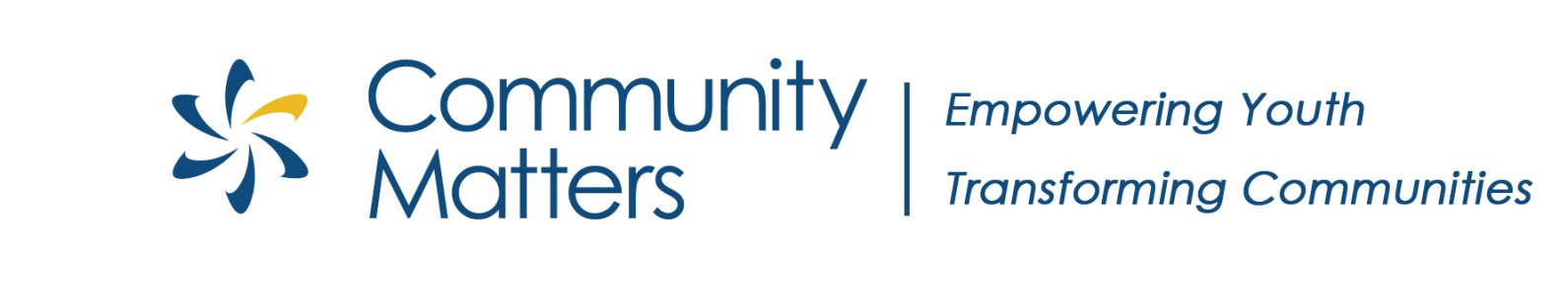 Restorative Practices – 
Empowering Student Leaders
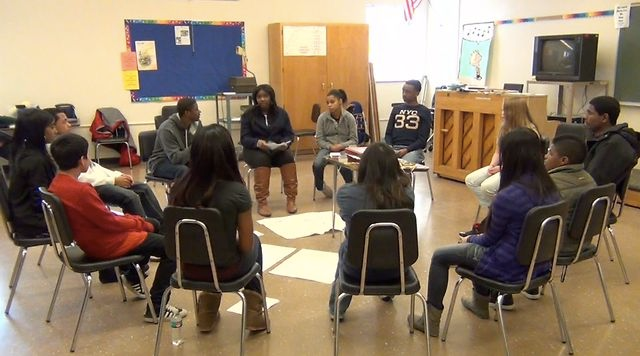 Restorative Practices Youth Training
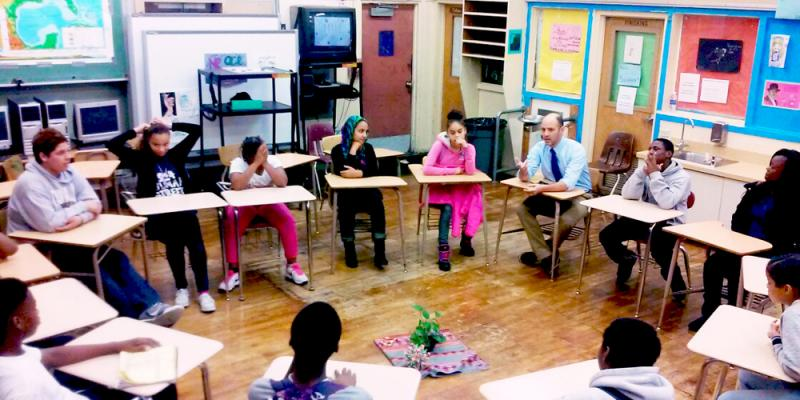 30 Diverse Student Leaders
5 to 6 Adults
2 Full Days
19
Restorative Practices Continuum
Restorative Intervention
Restorative Questions
Affective Statements
Impromptu Dialogue
Circles
Formal Conference
Informal
Formal
All Slides 2018 Community Matters
Affective Statements
Central to all other Restorative Practices
Respectful and genuine expressions of feelings
Precise feedback on the impact of behaviors
Sometimes called I-messages
“I feel _____ when you _____ because _____. 
      I would like_____ .”
Helpful when accompanied by a specific request
For acknowledging positive behavior, as well as redirecting behavior
All Slides 2018 Community Matters
Restorative Questions
What happened?
What were you thinking and feeling at the time?
Who has been affected by what happened and how?
What are your thoughts and feelings about the incident now?
What has been the hardest part for you?
What do you think needs to be done to make things right?
All Slides 2018 Community Matters
Impromptu Dialogue
All Slides 2018 Community Matters
Co-Facilitate and Lead Circles
All Slides 2018 Community Matters
Ongoing Support & Supervision
Connect & Inspire 
 Regularly-Scheduled
 Deepen Skills
 Debrief Experience
 Collect Data
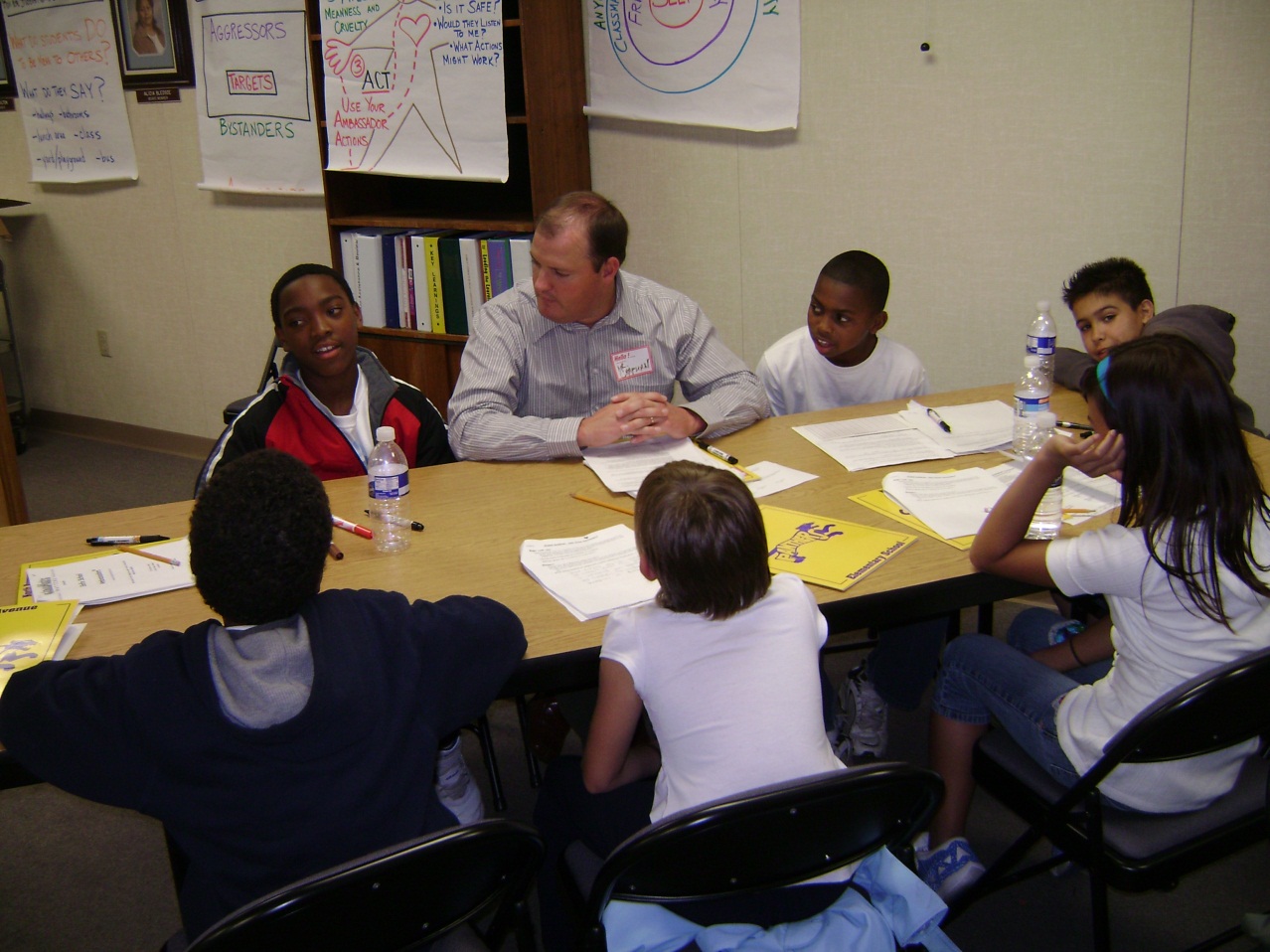 25
[Speaker Notes: EV:  After the 2-day training, adult leaders meet with the trainer to establish family groups and plan for implementation.
The Family Group meetings are key because they provide the safety net to support the students who are taking on the role as an Upstander.  
Family group meetings also help students connect with adults on campus, so when it comes to using the Get Help skill they learned, they have a trusted and carign adult on campus they can go to.]
Measure Change Over Time - DATA
All Slides 2017 Community Matters
26
Youth Empowerment Level 2
Preventing and Intervening in LGBTQ Bullying and Harassment
 Peer to Peer ATOD Prevention Program
 Restorative Practices
 Youth Leadership Summits
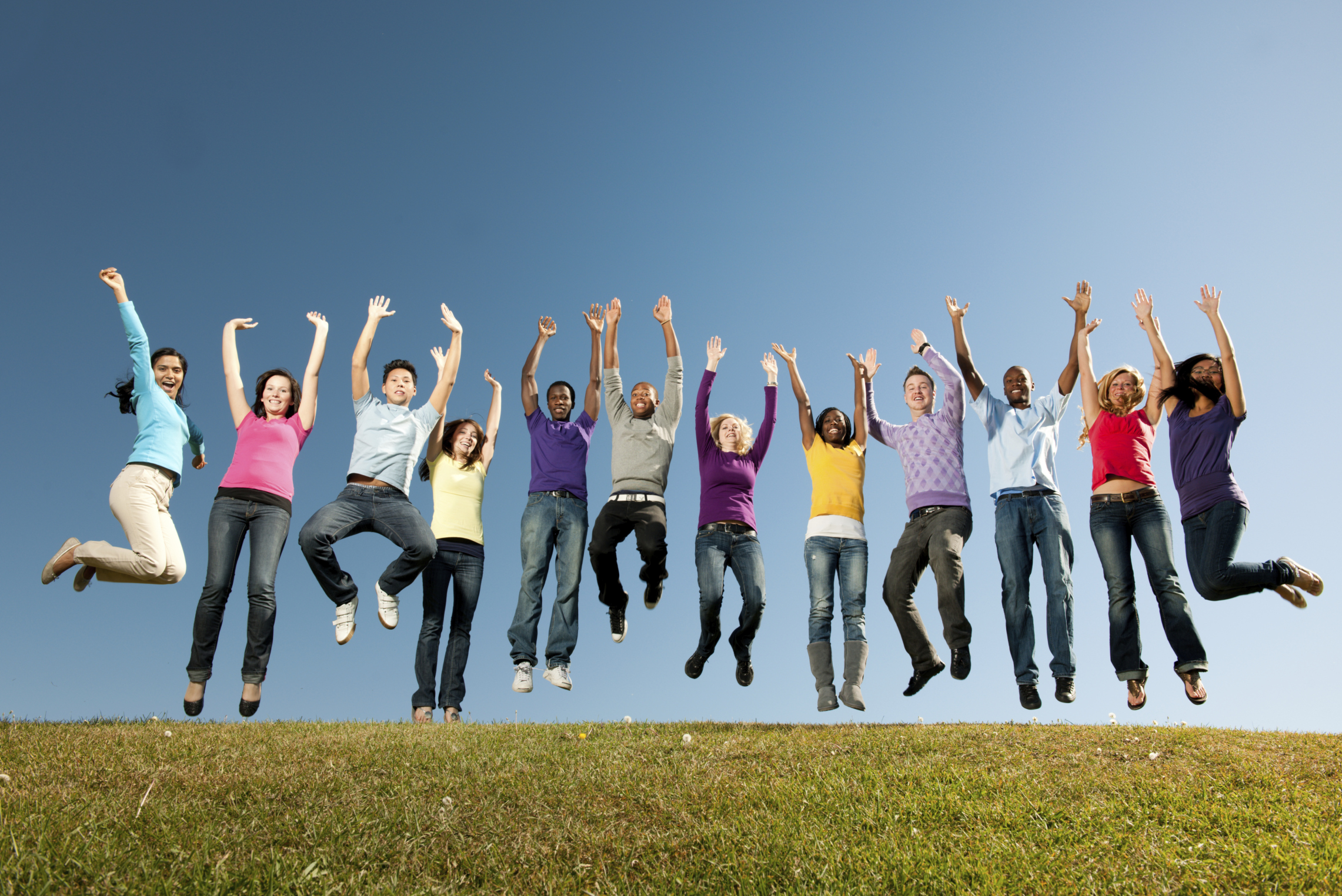 It’s easier, more effective and less costly to build strong childrenthan to repair broken adults.Adapted from Frederick Douglass
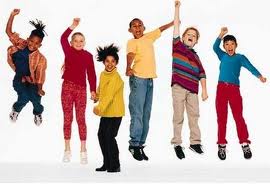 28
[Speaker Notes: ALL]
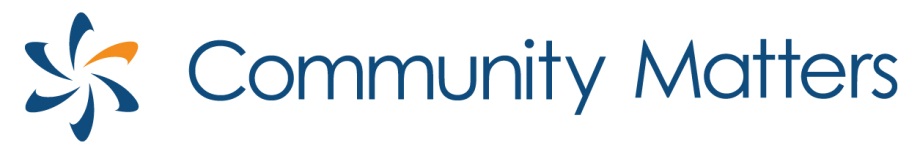 For More Information: 
707-823-6159
www.community-matters.org

LeeAnn Lichnovsky, 
Program & Services Director
leeann@community-matters.org
29